INSIRA O TÍTULO DO SEU TRABALHO AQUI
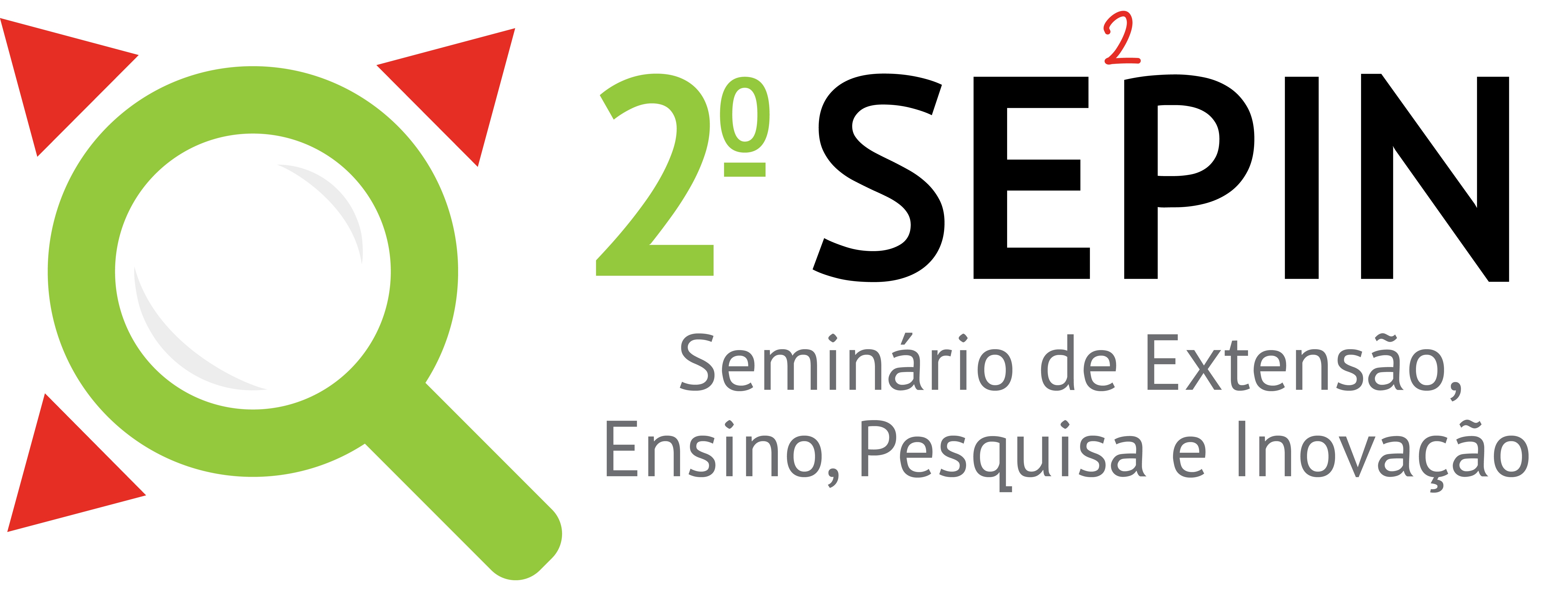 Autores/Câmpus:
E-mail:
Orientador:
O conteúdo deverá conter:
Introdução
Objetivos
Metodologia
Resultados
Considerações Finais
Recomendamos o uso de figuras, gráficos, tabelas - todos com legenda.
A formatação  e disposição das informações do banner são de livre escolha do apresentador. 
Mencionar apoio (CNPq, Fundação Araucária) , quando for o caso.
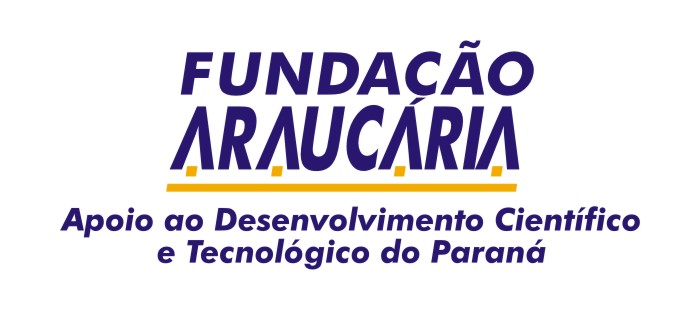 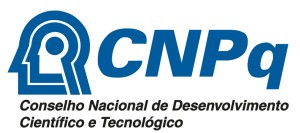